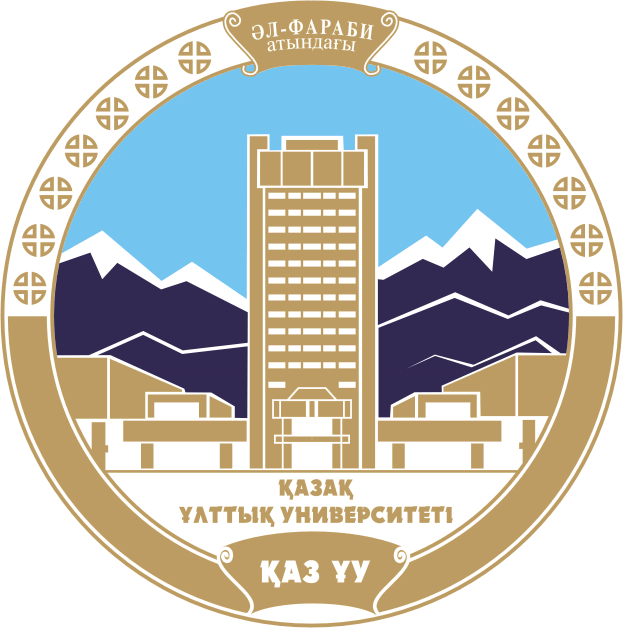 КАЗАХСКИЙ НАЦИОНАЛЬНЫЙ УНИВЕРСИТЕТ ИМ. АЛЬ-ФАРАБИ
Высшая школа экономики и бизнеса
«Слияние и поглощение»
Алиева Б.М.
к.э.н., и.о. доцента
Лекция 1. Сущность банкротства. Процедура и этапы
Несостоятельность (банкротство) — это признанная арбитражным судом неспособность должника в полном объеме удовлетворить требования кредиторов по денежным обязательствам.
Внешний признак – приостановление его текущих платежей.
Закон РК от 7 марта 2014 года «О реабилитации и банкротстве»
Экономическая теория и практика выделяют следующие виды банкротства:
Явное (реальное) банкротство
Техническое банкротство
Умышленное (преднамеренное) банкротство
Фиктивное банкротство
Трансграничная несостоятельность
Процедуры банкротства, применяемые к предприятиям-должникам:
Восстановительные
наблюдение; 
фин. оздоровление; 
внешнее управление; 
мировое соглашение
конкурсное производство
Ликвидационные
Этапы банкротства
1 этап – наблюдение – применяется к должнику в целях обеспечения сохранности его имущества, проведения анализа его финансового состояния.
Процедура вводится сроком до 7 месяцев при исполнении определенных условий.
2 этап – процедура финансового оздоровления применяется к должнику в целях восстановления его платежеспособности и погашения задолженности в соответствии с графиком.
Центральное мероприятие – погашение должником своей задолженности в соответствии с графиком.
3 этап – процедура внешнего управления вводится, если по результатам процедуры наблюдения и финансового оздоровления была выявлена возможность восстановления платежеспособности должника.
Управление всеми делами предприятия возлагается на внешнего управляющего.
4 этап – Конкурсное производство применяется к должнику, который признан банкротом, в целях соразмерного удовлетворения требований кредиторов.
Эта процедура является ликвидационной и завершающей в процессе банкротства предприятия и длится не более 6 месяцев.
Между должником, конкурсными кредиторами, уполномоченными органами заключается мировое соглашение о прекращении дела о банкротстве.
Распространяется на требования кредиторов и уполномоченных органов, включенных в реестр
Обязательство может быть прекращено в денежной и не денежной форме.
Источники:

Романовский М.В., Вострокнутова А.И. Корпоративные финансы. – СПб: Изд-во Питер, 2011.- 592с. 
  //http://www.twirpx.com/file/1519759/